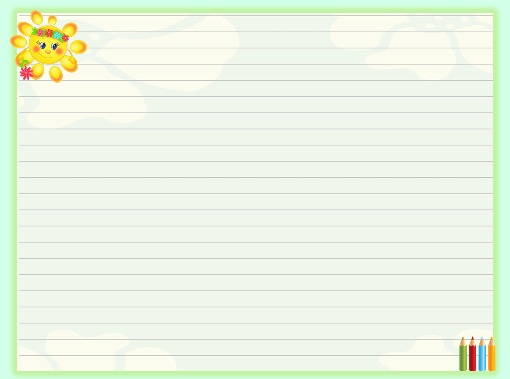 Фотографические методы
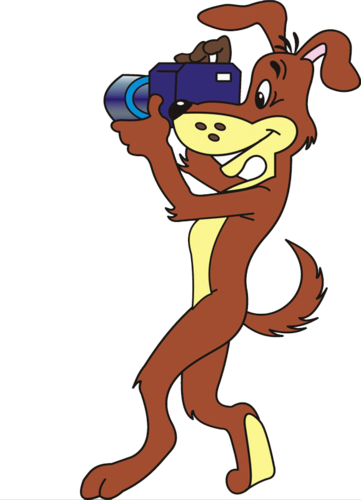 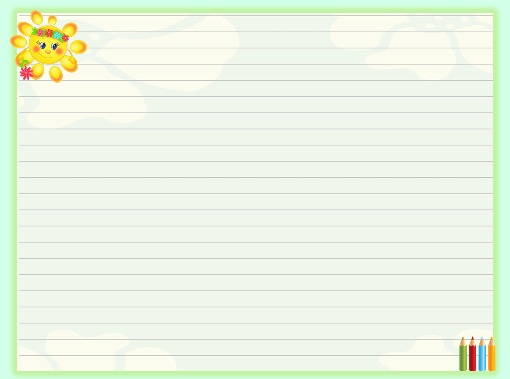 Фотосъёмка — фотографирование территории с большой высоты при помощи фотоаппарата, установленного на летательном аппарате:

1)      на небольших высотах: на самолёте, вертолёте, беспилотном летательном аппарате;

2)      на большой высоте: на спутнике или специальной ракете.
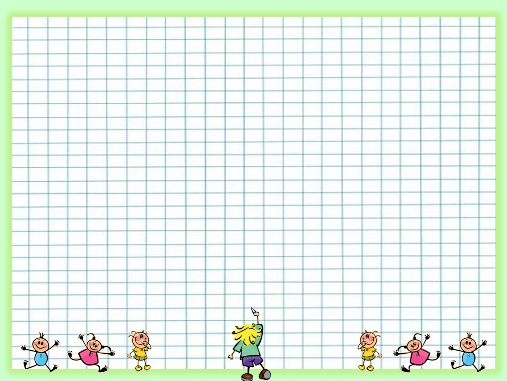 Чаще аэрофотосъемка выполняется однообъективным фотоаппаратом, но если требуется увеличить площадь снимка, используются многообъективные аэрофотоаппараты, выполняющие многозональную съемку.
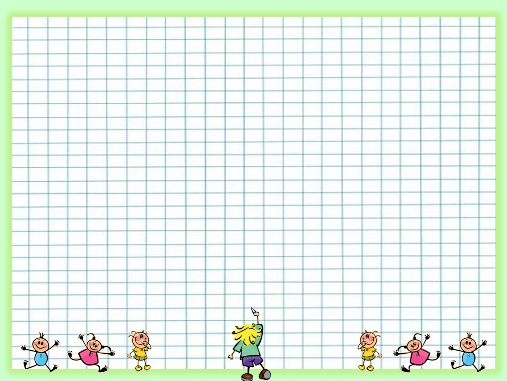 Современные фотоаппараты делятся на 
4 категории:
1.    Узкоугольные длиннофокусные 

2.    Нормальноугольные 
3.    Широкоугольные короткофокусные 

4.    Сверхширокоугольные
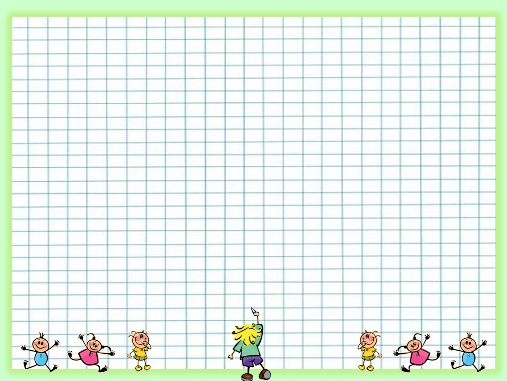 Спектрозональная съемка заключается в фотографировании объектов в двух различных зонах спектра, включая невидимые ультрафиолетовую и инфракрасную зоны. 


Спектрозональное фотографирование основано на свойствах объектов в разной степени отражать различные лучи спектра.
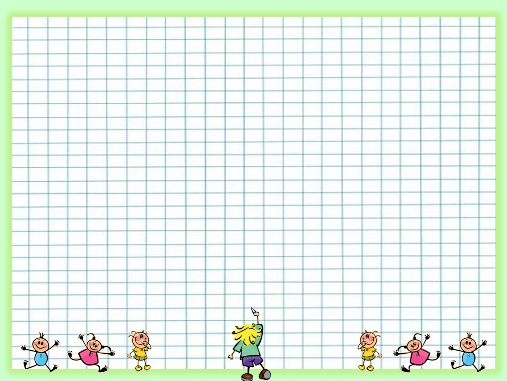 Многозональная съемка проводится:

•        с помощью фотографических систем

•        электронно-оптических сканирующих систем.
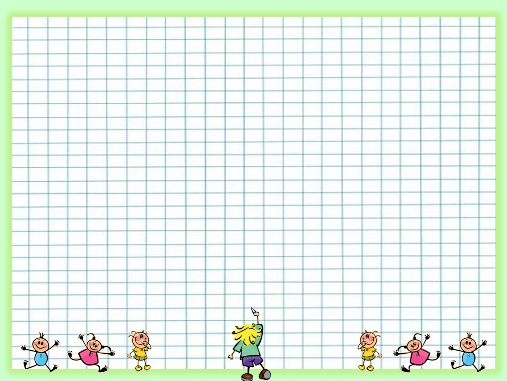 Многозональный фотографический снимок представляет собой серию из нескольких черно-белых снимков. 
Многозональная съемка занимает ведущее место среди других видов аэрокосмических съемок. 
Её осуществляют:
•   либо многокамерными синхронизирован. аппаратами, обеспечивающими одновременную съемку объектов земной поверхности в разных зонах спектра,
•   либо одной камерой с несколькими объективами, в которых используются различные виды пленок, чувствительные к видимой и ближней инфракрасной частям спектра.
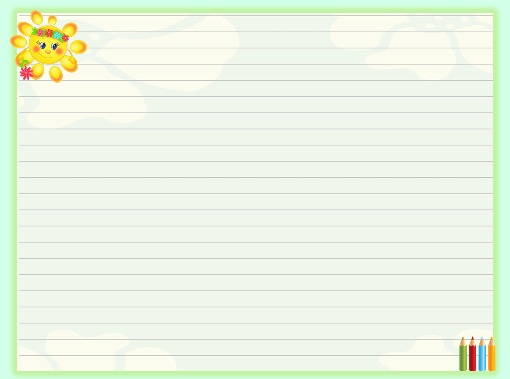 Основная аппаратура фотометодов
Фотографическая съемочная камера МКФ-6 обеспечивает синхронное получение шести снимков:
четырех – в видимой области

двух – в ближней инфракрасной.
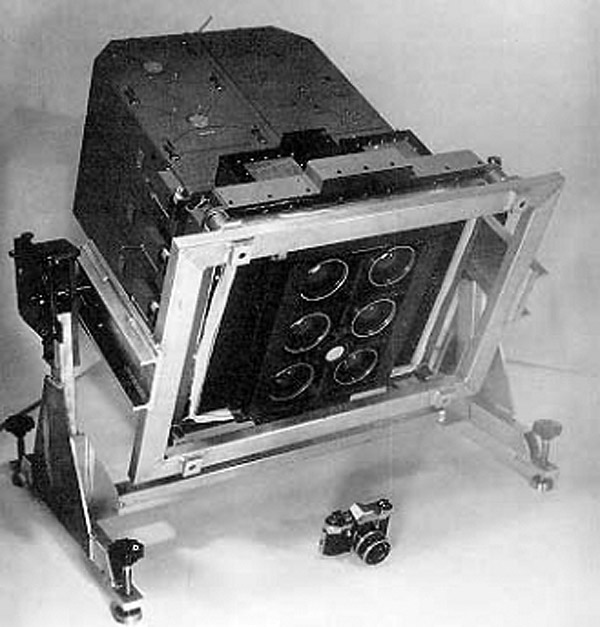 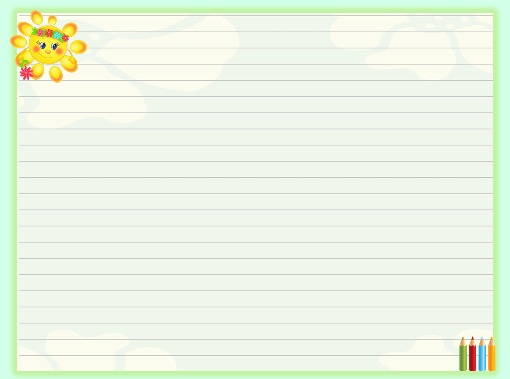 Основная аппаратура фотометодов
Фотографическая камера МК-4, одна из используемых для съемки из космоса, имеет 4 канала:

•  в трех из них – получают зональные черно-белые снимки в участках спектра мкм:   0,515-0,900;

•  в четвертом – снимок на цветной спектрозональной пленке в широкой зоне 0,570-0,810 мкм.
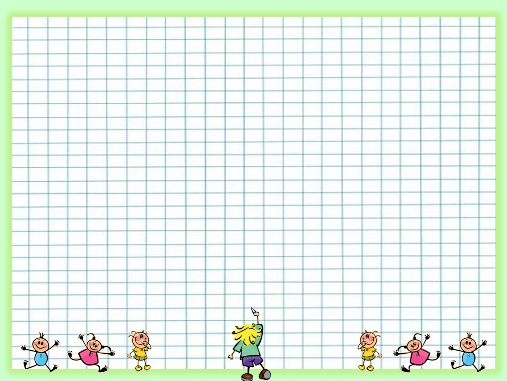 Масштабы фотосъемки
В настоящее время аэрофотосъемку выполняют в основном с высот до 7 км с самолетов типа АН-ЗО, ИЛ-14 и АН-2 в масштабах 1:10 000 — 1:140 000. 

Для получения аэрофотоснимков более мелкого масштаба осуществляют высотную съемку с высот 11—12 км, применяя короткофокусные аэрофотоаппараты. 

С помощью аэрофотоаппаратов с различными фокусными расстояниями можно (снимая с различной высоты) получать аэрофотоснимки одного масштаба.
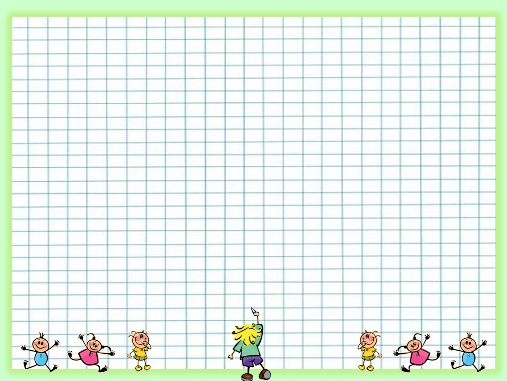 По масштабу фотоснимки подразделяют на:
крупномасштабные (крупные 1:25 000),

среднемасштабные (1:25 000 — 1:70 000),

мелкомасштабные (мельче 1:70 000).
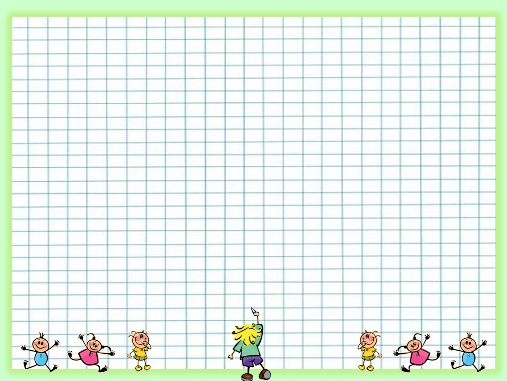 Верхний предел информативности -
предел, когда при последовательном увеличении масштаба фотоснимков наступает такой момент, когда дальнейшее увеличение 
не дает новой информации, 
не выявляются новые детали
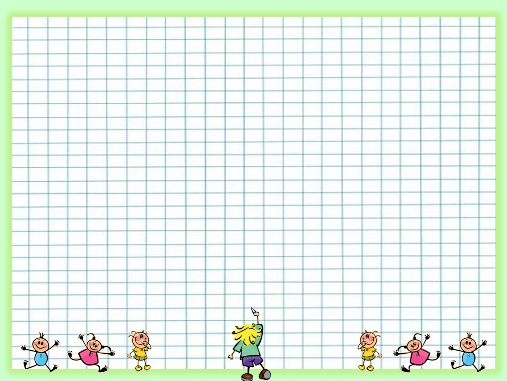 Применение крупно- и среднемасштабных фотоснимков при оптическом картировании позволяет выявить детали объекта, значительно повысить точность проведения его границ и достоверность его оконтуривания.

Однако на мелкомасштабных снимках, обладающих большей обзорностью и генерализацией изображения, лучше видны общие закономерности объекта и возможна экстраполяция установленных границ на смежных площадях
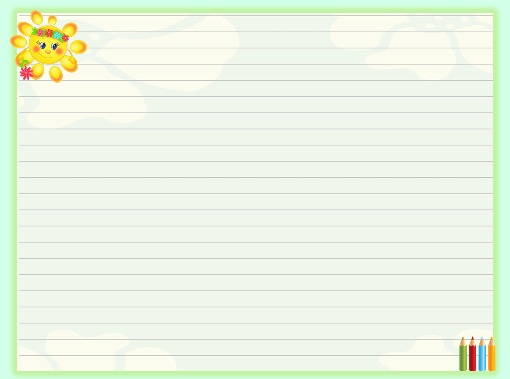 При космической съемке фотографические камеры позволяют получать плановые и перспективные снимки. 
Снимки охватывают одним кадром площадь от 20 тыс. кв.км. до 200 тыс. кв.км.  
Получают материалы высокой разрешающей способности и качества изображения. 
Их недостаток: информация не поддается автоматизированной обработке без предварительных преобразований.
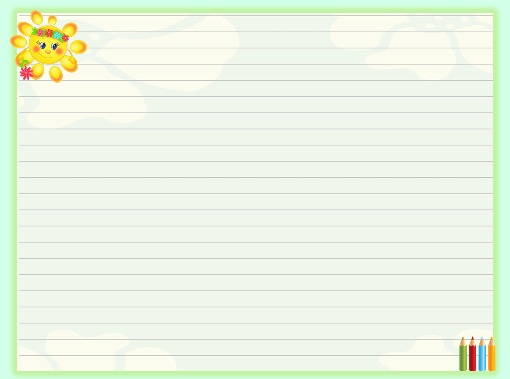 При фотографическом способе снимки получают с помощью системы «объектив—фотопленка», где фотопленка состоит из:
•         подложки (основы),
•        эмульсионного (светочувствительного) слоя,
•        защитного слоя,
•         противоореольного слоя.


При фотографировании используются пленки:
•        черно-белые,
•        цветные негативные,
•        цветные спектрозональные.
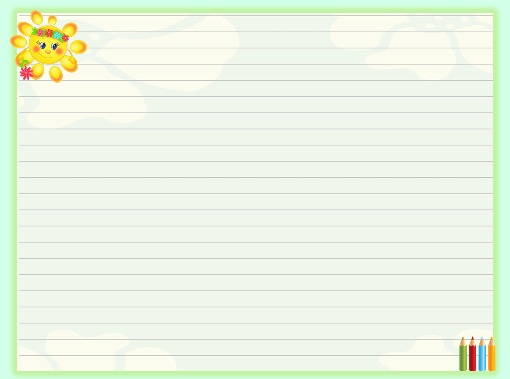 Черно-белые фотопленки. Эмульсия черно-белых фотопленок может быть очувствлена к разным участкам видимой области спектра. 

Цветные негативные фотопленки имеют не один, а три светочувствительных слоя, что позволяет после позитивного процесса (печати на бумагу или позитивную пленку) получить правильную цветопередачу. На таких снимках растительность изображается зеленой, почва коричневатой и т.д.

Цветные спектрозональные пленки имеют два или три светочувствительных слоя. В последнем случае один из слоев чувствителен к ближнему инфракрасному участку спектра. Наш глаз не воспринимает такое излучение, поэтому введение этого слоя приводит к искаженной цветопередаче на этих снимках, например, растительность может иметь красный, сиреневый или голубой цвет.
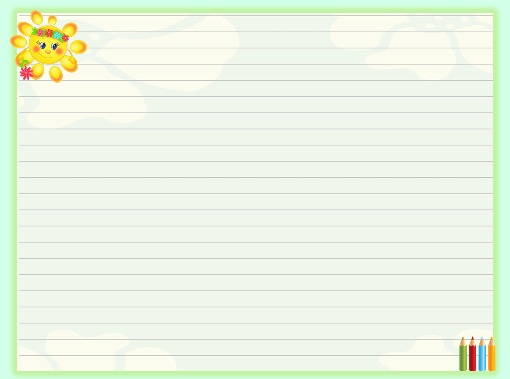 Фотоснимки изготавливают контактным путем с негатива — первичного материала фотосъемки. Наиболее распространенный формат фотоснимков — 18х18; 23х23; 30х30 см.

Черно-белые отпечатки передают изображение поверхности земли в черно-белых тонах. При нормальном зрении без особого напряжения между белым и черным цветами удается различать до 35 оттенков.

Цветная и спектрозональная аэрофотосъемки – применяются, например, при геологических работах.

Цветные фотоснимки дают изображения, в большей степени приближающиеся к естественным цветам объектов, что может служить основным признаком при дешифрировании фотоснимков.
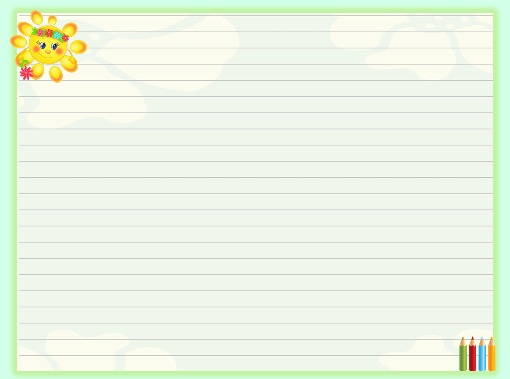 Черно-белые фотографические материалы


Основу их составля­ет светочувствительный фотографический (эмульсионный) слой, в котором взвешены микроско­пические (около 1 мкм) крис­таллы бромистого серебра. 

От их размера зависит чувствитель­ность слоя: чем крупнее крис­таллы, тем выше светочувстви­тельность.
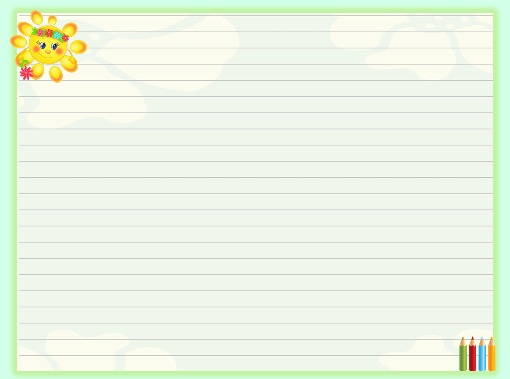 Цветные фотоматериалы
Для получения цветного изображе­ния в светочувствительный фотографический слой дополнитель­но вводят специальную цветообразующую компоненту. Наиболее распространены компоненты, дающие желтый (Ж), пурпурный (П) и голубой (Г) цвета. Для получения цветных снимков 
ис­пользуют многослойные (двух- и трехслойные) фотоматериалы
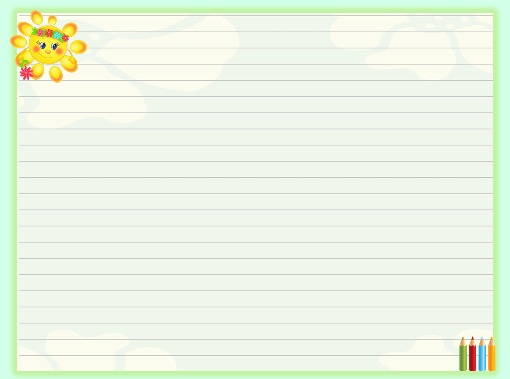 Виды фотосъемок
Фотосъемка имеет несколько возможностей для съемки, при которых плоскость фотоаппарата занимает:

1.  плановая фотосъемка – горизонтальное положение фотоаппарата,

2.  перспективная фотосъемка – наклонное положение,

3.  панорамная фотосъемка – фотографирование на цилиндрическую поверхность или вращающимся объективом.
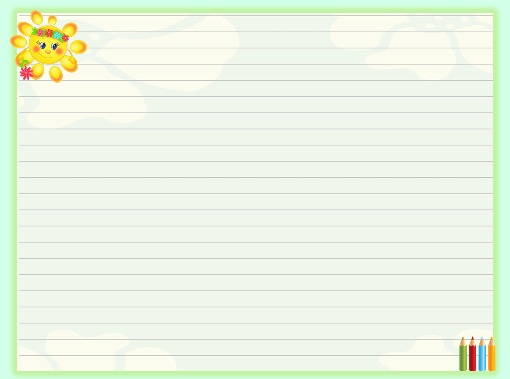 Фотографирование можно производить одиночными фотоснимками:

1.    по определённому направлению – маршрутная фотосъемка;

2.    по площади – площадная фотосъемка.
 
Фотосъемку осуществляют по сети параллельных маршрутов с перекрытием. При такой конвергентной съемке (вперед-назад) происходит продольное и поперечное перекрытия фотоснимка.
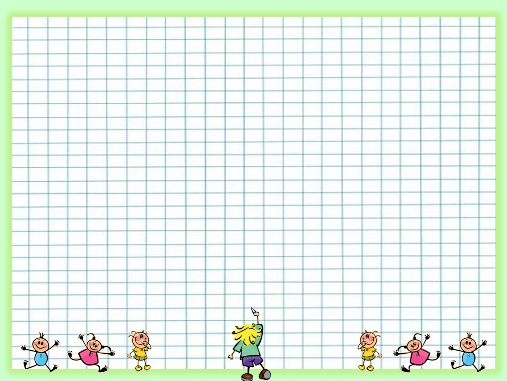 Качество съемки при проведении фотографирования зависит от:

•        освещенность местности,

•        состояние атмосферы,

•        время года и др.
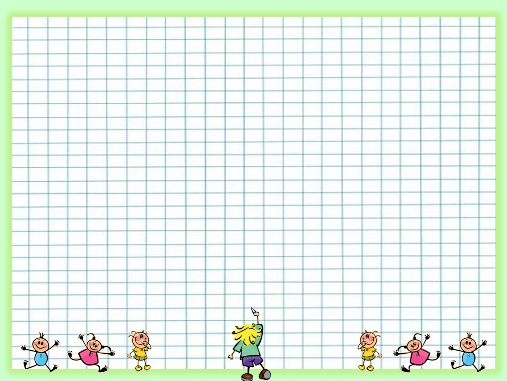 Недостатком фотосъемки являются искажения объектов, из-за:
1.    наклона фотокамеры;
2. разности высоты местности (рельеф).
 
Достоинства фотографического метода:
•      возможность получать снимки с очень высоким разрешением,
•      с высокими геометрическими и фотометрическими свойствами.
•      на снимке изображаются большие объекты, не видимые с земли (например, астроблемы).
•      фотографические пленки — экономичный и надежный способ хранения информации.